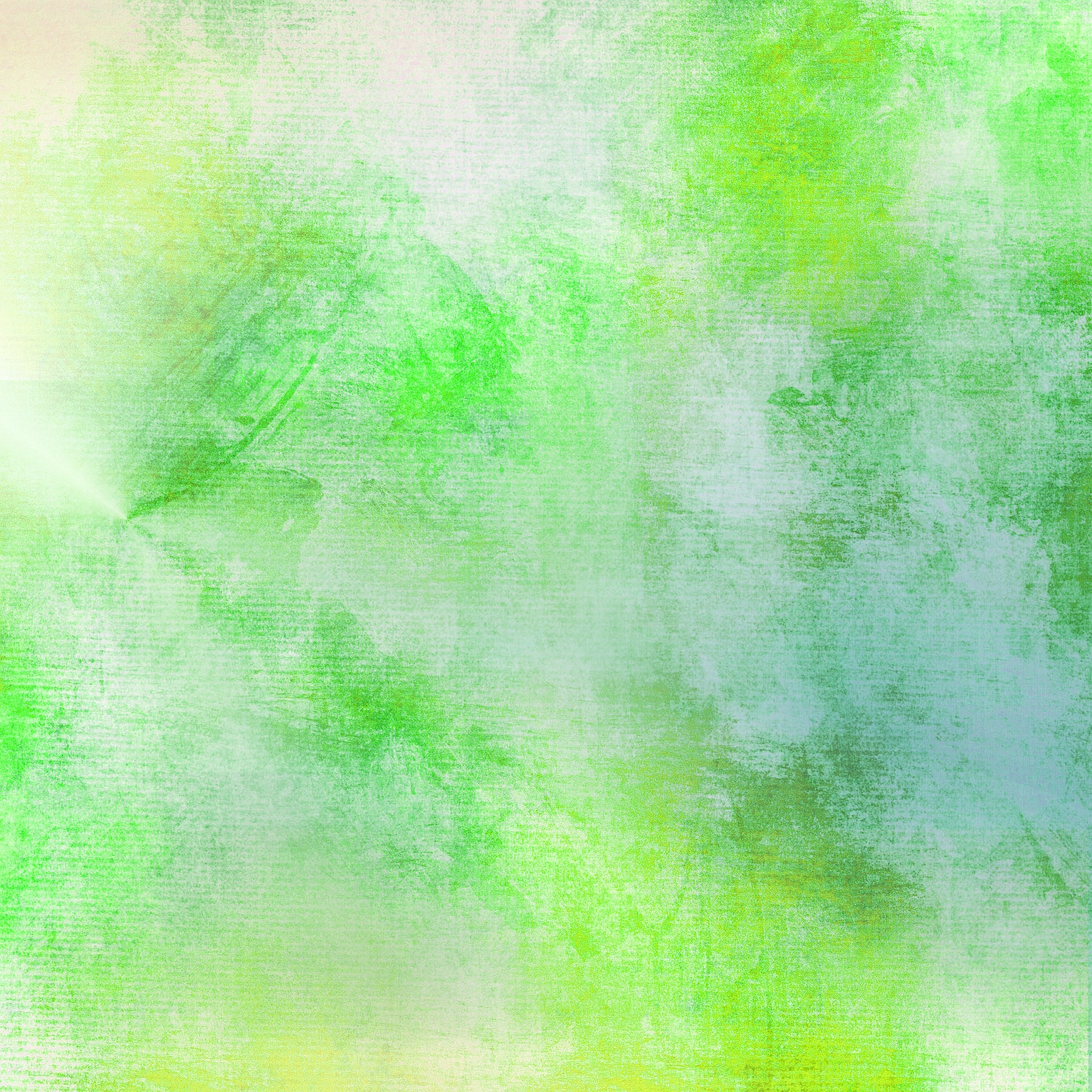 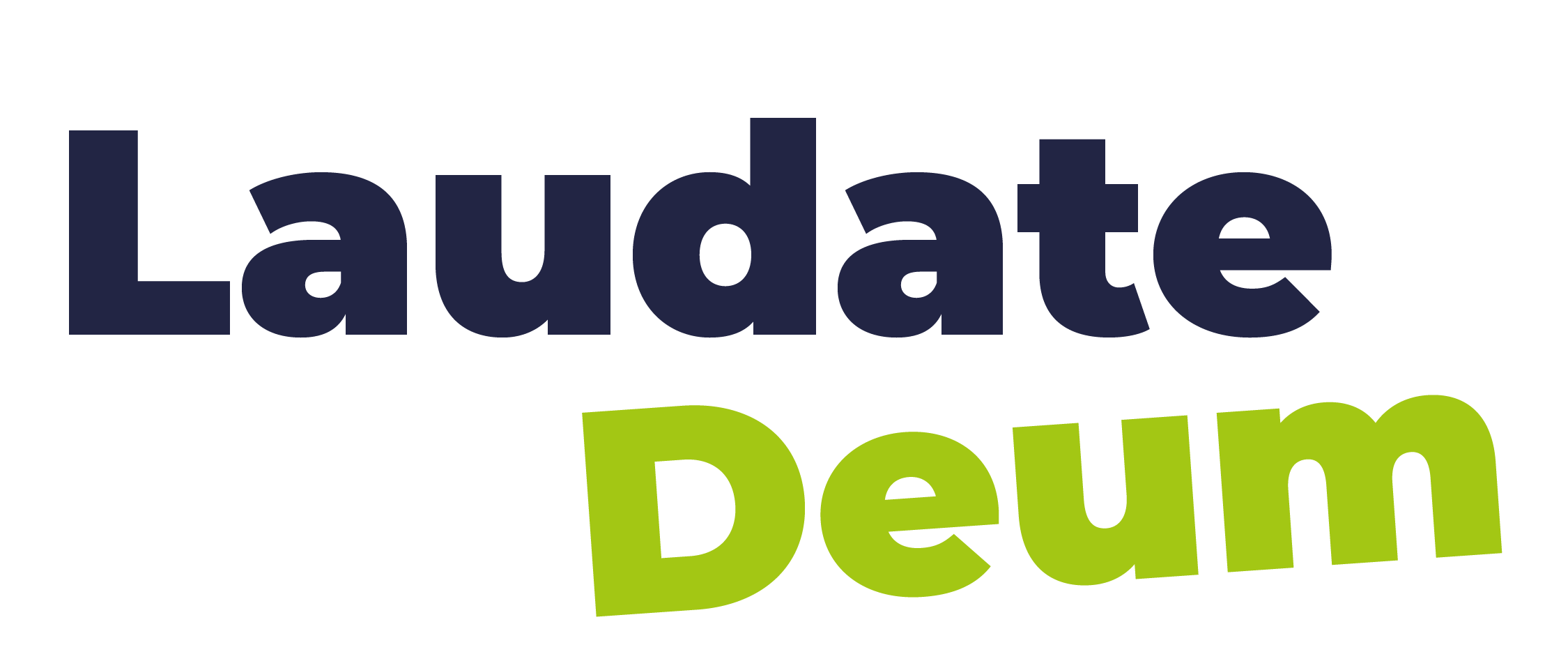 “The world sings of an endless love.
How can we fail to care for it?”

Pope Francis
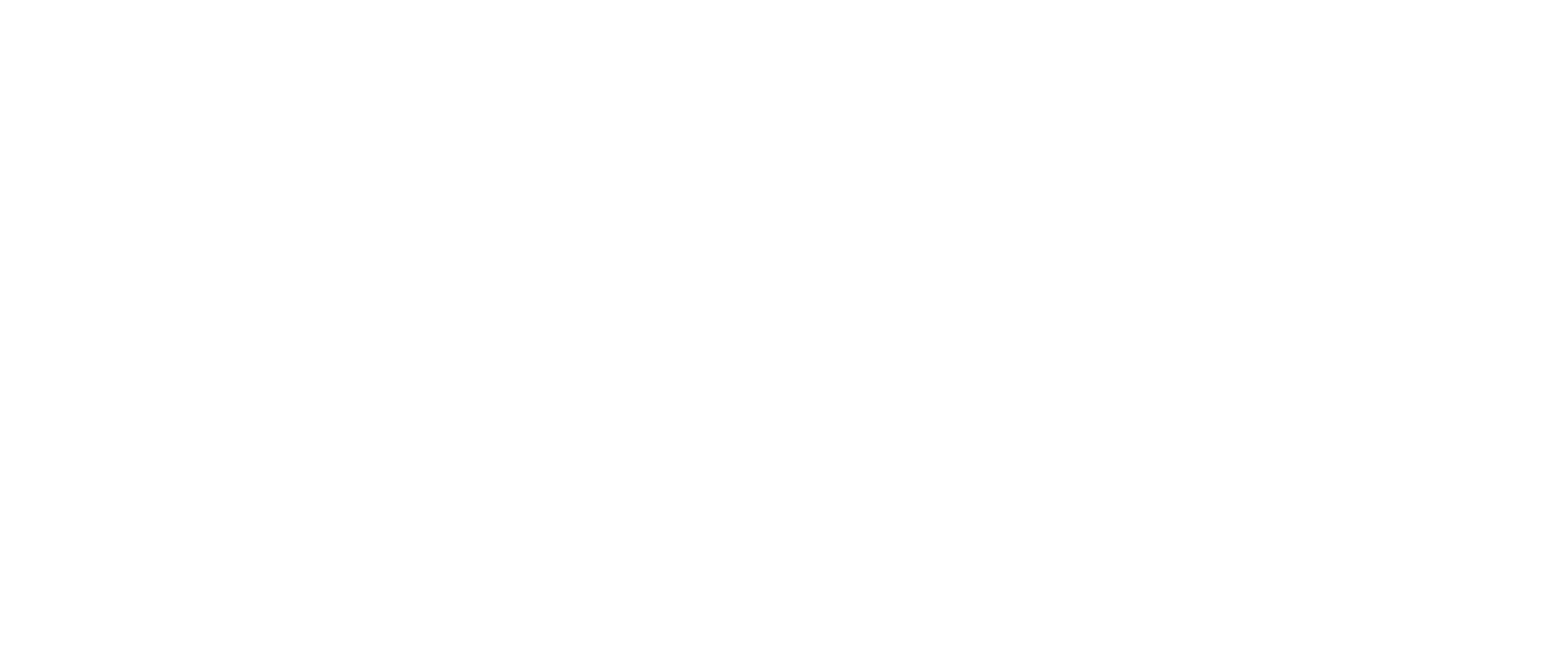 [Speaker Notes: Photo credit: Catholic Church of England and Wales Flickr]